Презентация для учебника
Козлова С. А., Рубин А. Г.
«Математика, 6 класс. Ч. 1»
ГЛАВА I.  ПОВТОРЕНИЕ.
ОБЫКНОВЕННЫЕ ДРОБИ
1.4. Умножение и деление дробей
Школа 2100
school2100.ru
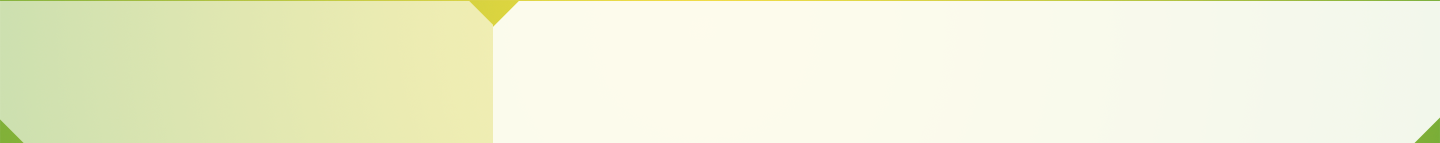 Умножение дроби на натуральное число
Умножение и деление дробей
Чтобы умножить дробь
на натуральное число,
нужно умножить
на это натуральное число
числитель дроби,
оставив знаменатель без изменений.
2
2·7
14
·
=
=
7
15
15
15
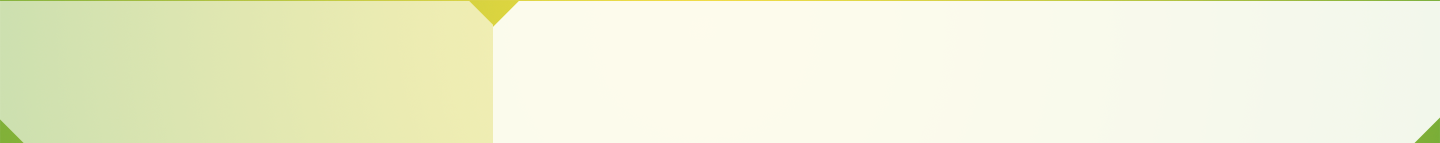 Умножение и деление дробей
Произведение дроби на 1
Произведением дроби на единицу является сама эта дробь:
x
x
·
=
1
y
y
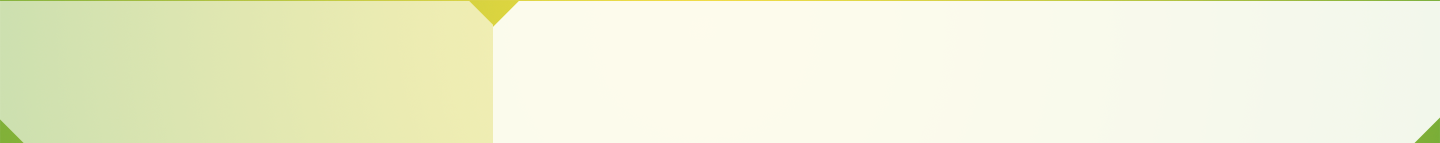 Деление дроби на
натуральное число
Умножение и деление дробей
Чтобы разделить дробь
на натуральное число,
большее единицы,
нужно умножить
на это натуральное число
знаменатель дроби.
x
x
:
=
n
y
y·n
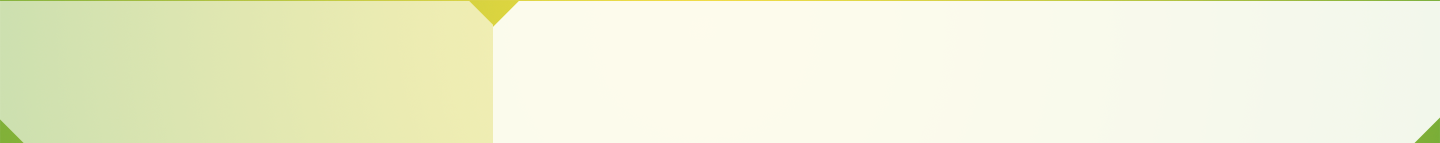 Умножение и деление дробей
Умножение дроби на дробь
Произведением двух дробей является дробь,
числитель которой равен
произведению числителей,
а знаменатель – произведению знаменателей.
x
m
x
n
m
·
:
·
=
=
y
n
y
x
x·m
m
=
·
=
y·n
y·n
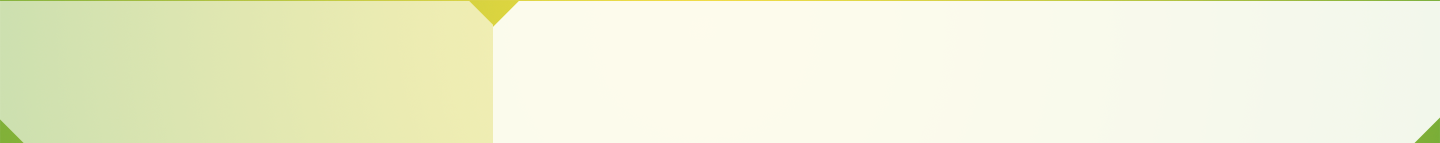 Умножение и деление дробей
Взаимно обратные дроби
m
Если взять любую дробь 

и «перевернуть» её, поменяв
числитель и знаменатель местами,

то получим дробь      .
n
n
m
Дроби       и 

называются взаимно обратными.
m
n
n
m
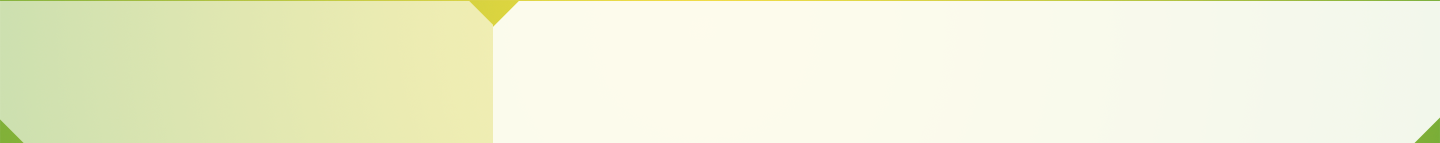 Произведение взаимно обратных дробей
Умножение и деление дробей
Произведение
взаимно обратных дробей
равно 1.
1
1
m
n
m·n
·
=
1
=
n
m
n·m
1
1
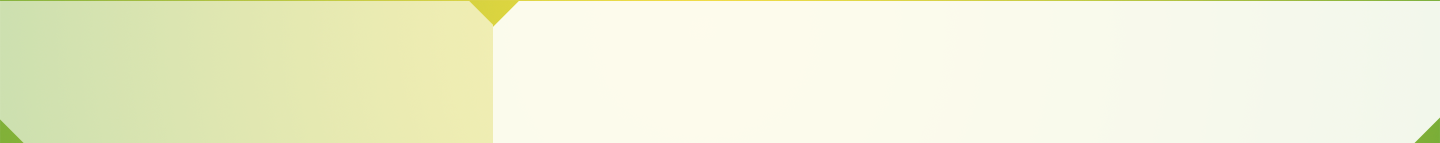 Умножение и деление дробей
Деление двух дробей
Используя взаимно обратные дроби, мы можем деление дробей свести к умножению.
Правило деления двух дробей записывается как:
x·b
x
a
x
b
:
·
=
=
y·a
y
y
a
b
y≠0, b≠0, a≠0
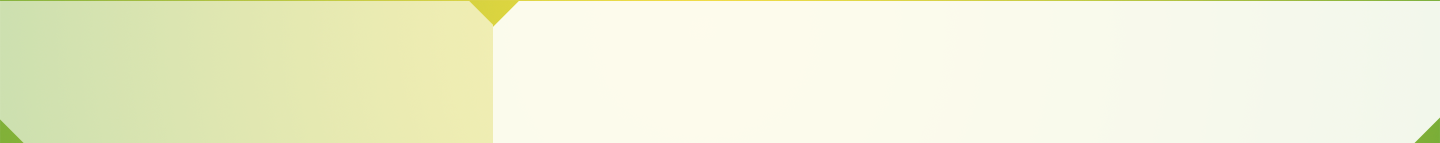 Умножение и деление дробей
Деление двух дробей
Чтобы разделить дробь на дробь, можно делимое умножить на дробь, обратную делителю.
6
20
6
21
:
·
=
=
7
7
21
20
3
3
6·21
3·3
9
=
=
=
7·20
10
10
1
10
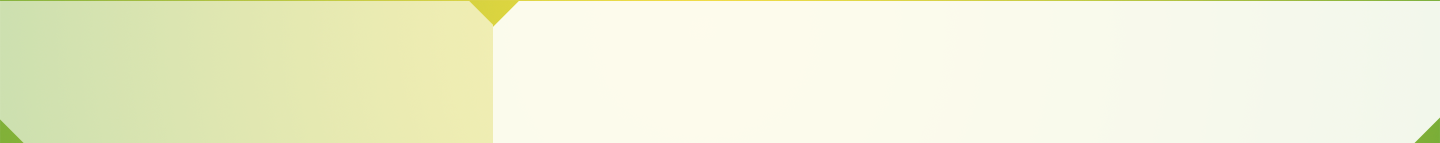 Деление натурального числа на дробь
Умножение и деление дробей
Чтобы разделить натуральное число на дробь, можно взять обратную дробь и умножить её числитель на натуральное число.
x
n
x
:
:
n
=
=
y
y
1
n·y
y
n·y
n
·
=
=
=
x
x
1
1·x
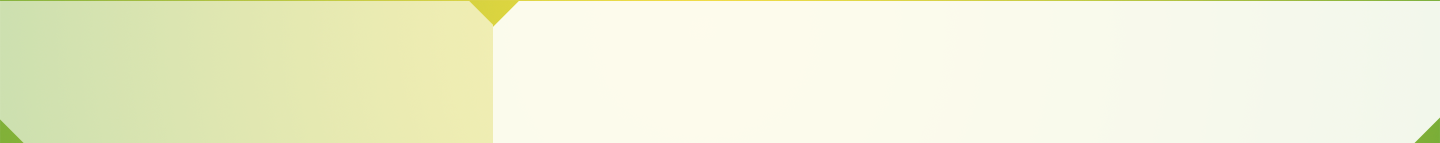 Правило умножения или деления смешанных дробей
Умножение и деление дробей
Чтобы умножить или разделить смешанные дроби,
можно записать их
в виде неправильных дробей
и выполнить действия так же,
как с правильными дробями.
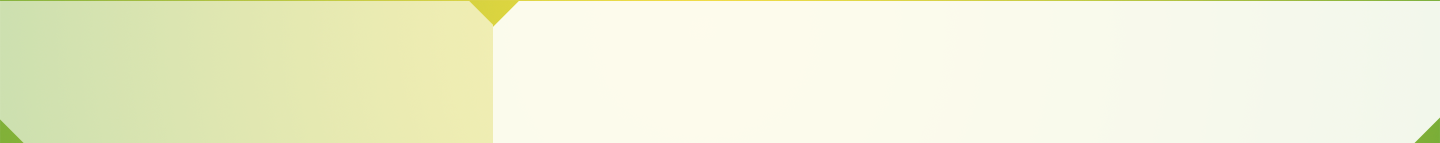 Умножение
смешанных  дробей
Умножение и деление дробей
Пример 1
41
11
451
31
5
1
=
=
=
3
2
·
·
7
12
5
60
60
12
5
Пример 2
2
11
11
121
13
5
=
=
=
1
·
3
6
6
36
36
6
Пример 3
5
10
10
5
=
3
=
6
=
6
3
2
+
+
·
·
2
17
17
17
17
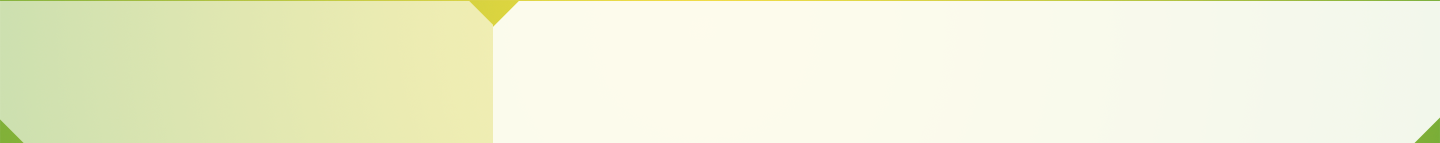 Деление
смешанных  дробей
Умножение и деление дробей
Пример 1
7
11
35
7
5
1
1
13
:
:
·
=
3
2
=
=
=
1
2
5
22
2
11
2
5
22
Пример 2
5
5
1
:
=
3
=
3
3
+
·
12
12
3
1
5
5
5
1
=
3
·
=
1
=
1
+
+
·
3
12
36
36
3
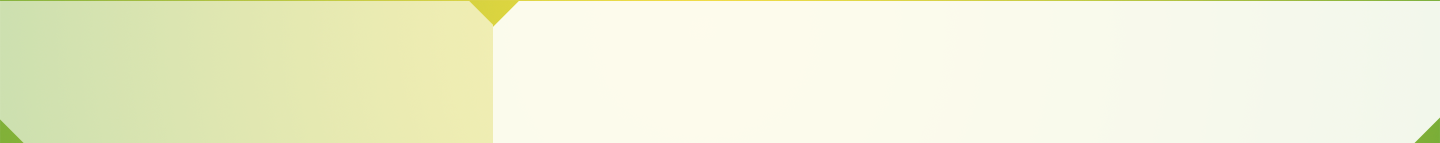 Делимость.
Свойства делимости
ПРОВЕРЬТЕ СЕБЯ
Умножение и деление дробей
ПРОВЕРЬТЕ СЕБЯ
Выполните следующие задания:
6
Умножьте и разделите дробь         на число 3.
7
2
7
Найдите произведение дробей       и       .
5
9
3
3
Разделите дробь       на дробь           .
7
14
Вычислите произведение и частное смешанных дробей:

           и           ;           и           ;           и           .
1
3
1
3
4
1
3
4
2
2
4
3
5
8
3
4
5
2